MOKOMĖS PERSKAITYTI SKIEMENĮ
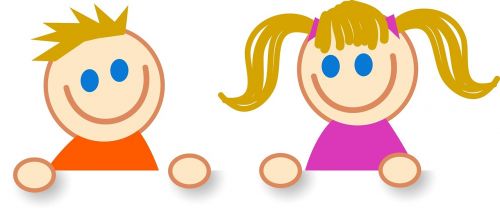 Parengė pradinių klasių mokytoja Dalia Šaltenytė
PERSKAITYK IR PASITIKRINK.Užduotį reikia  atlikti darbiniame lape.Perskaityk žodį,aktyvuok figūrą ir ją nutempk.Baigus skaityti uždarant langą spustelti mygtuką
Neįrašyti
M + A = MA
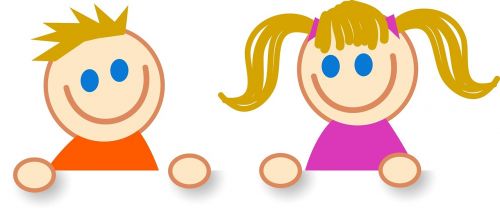 m  +  a = ma
M + I = MI
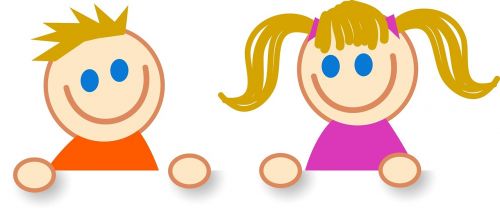 m  +  i = mi
M + E = ME
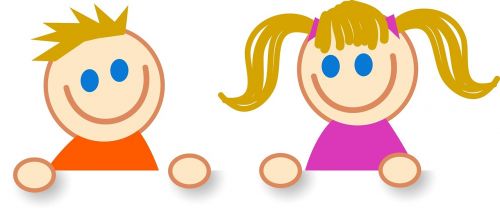 m  +  e = me
M + O = MO
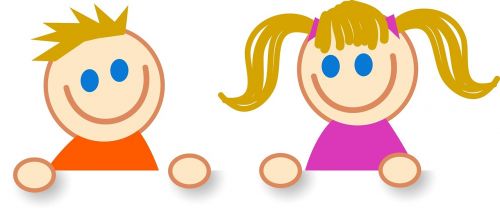 m  +  o = mo
M + Ė = MĖ
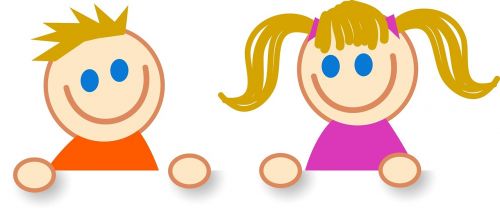 m  +  ė = mė
N + Ė = NĖ
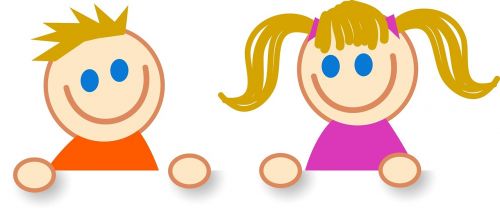 n  +  ė = nė
N + U = NU
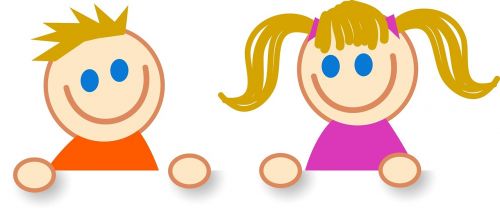 n  +  u = nu
N + A = NA
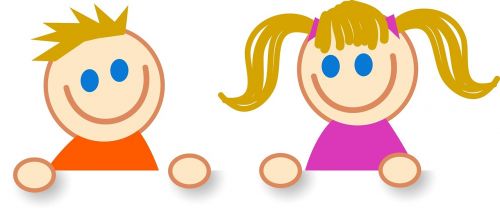 n  +  a = na
N + E = NE
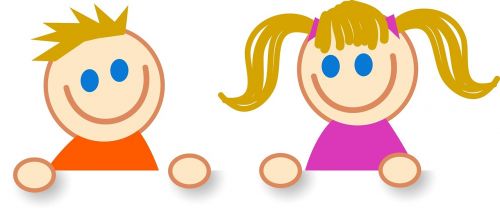 n  +  e = ne
N + I = NI
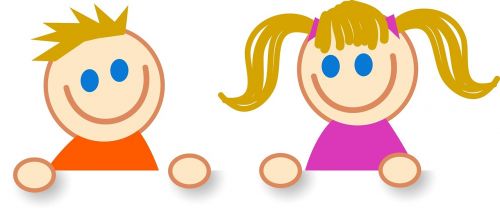 n  +  i = ni
P + E = PE
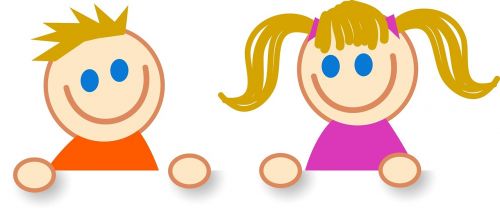 p  +  e = pe
P + A = PA
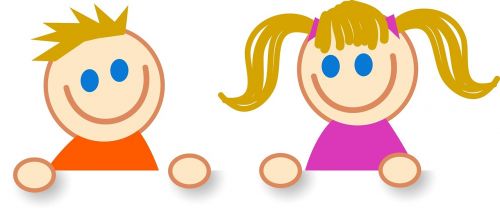 p  +  a = pa
P + I = PI
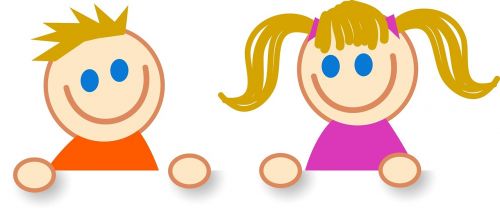 p  +  i = pi
P + O = PO
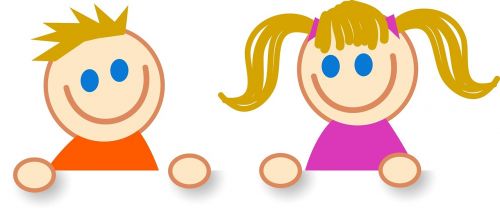 p  +  o = po
TAU PAVYKO!
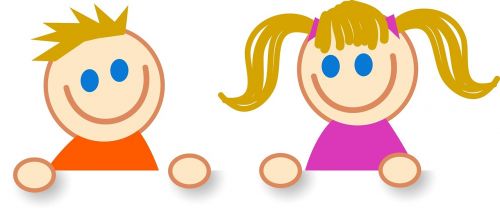 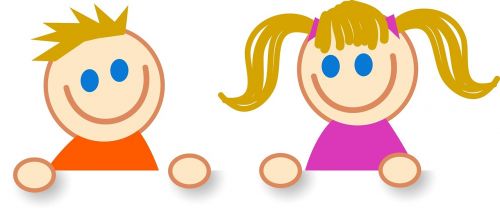 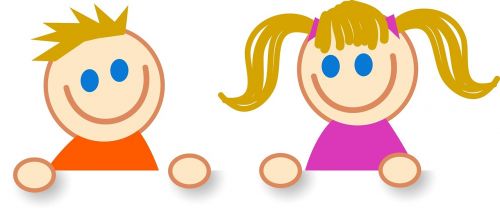 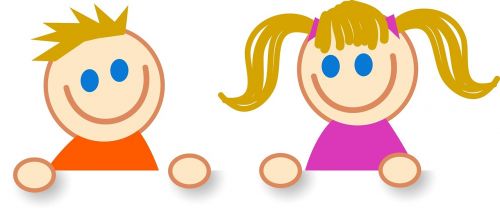 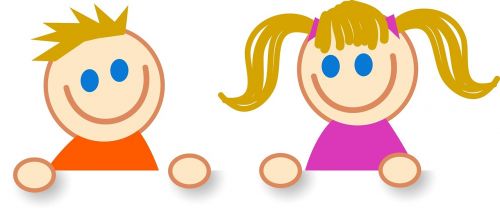 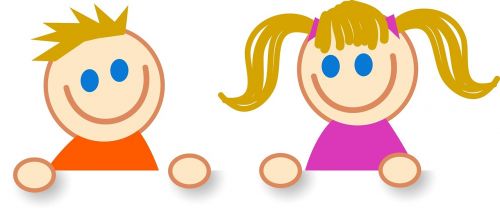 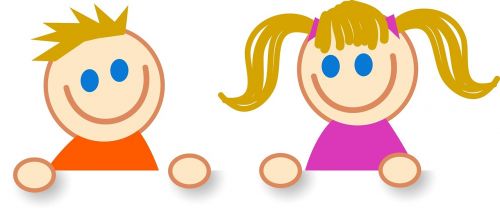 https://www.google.com/search?q=pie%C5%A1ti+vaikai&tbm=isch&rlz=1C1AVUC_enLT778LT778&hl=lt&sa=X&ved=2ahUKEwj_ha-Hm9n7AhURt4sKHW6tB34QrNwCKAB6BQgBEOsB&biw=1227&bih=929#imgrc=FP8zAifWdTx0FM